BĄDŹ JAK …
„Mały Książę”  Antoine de Saint - Exupery
BĄDŹ  JAK  MAŁY KSIĄŻĘ…
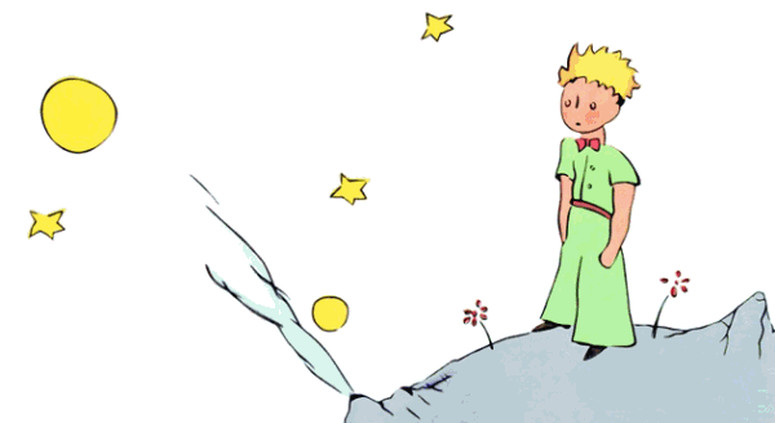 Był człowiekiem samotnym, wrażliwym na piękno przyrody, zachwycał się zachodami słońca, które łagodziły jego wewnętrzny smutek
Potrafił docenić wartość piękno prawdziwej przyjaźni
NIE  BĄDŹ  JAK  RÓŻA…
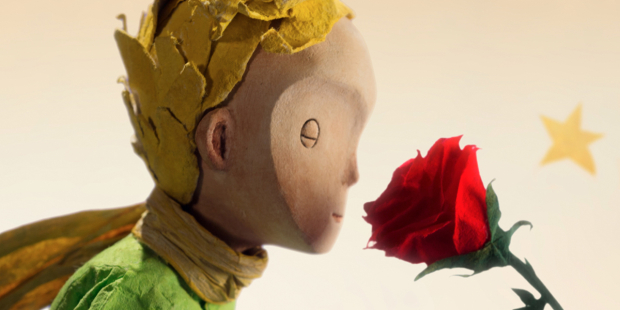 Była ona zapatrzona w siebie dumna i kapryśna lecz pod jej kolcami znajdowały się prawdziwe uczucia była najważniejszą na świecie Różą dla Małego Księcia
NIE  BĄDŹ  JAK  KRÓL…
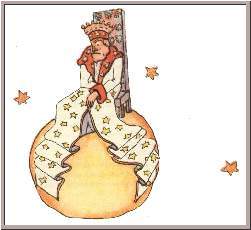 Król był pewny siebie nie dopuszczał do siebie myśli, że ktoś może go nie posłuchać i nie wykonać jego rozkazu.
Symbolizuje ludzi despotycznych i rządnych władzy.
BĄDŹ  JAK  PILOT…
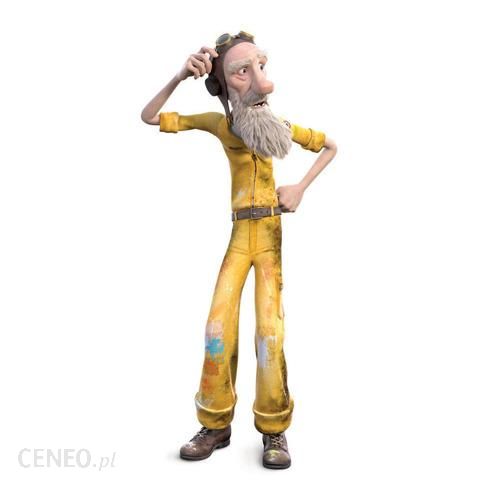 Pilot to dobry, wrażliwy człowiek, który dzięki Małemu Księciowi zaczyna inaczej patrzeć na świat
NIE  BĄDŹ  JAK  PIJAK…
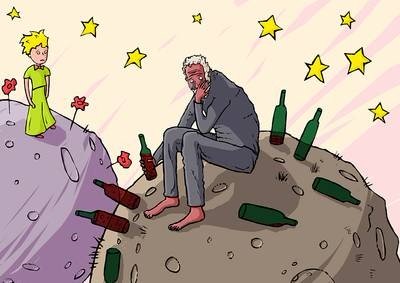 Pijak jest człowiekiem słabym psychicznie pogrążonym w nałogu.
Nie próbuje się zmienić i nie chce też przyjąć pomocy po spotkaniu z Małym Księciem
NIE  BĄDŹ  JAK  LATARNIK...
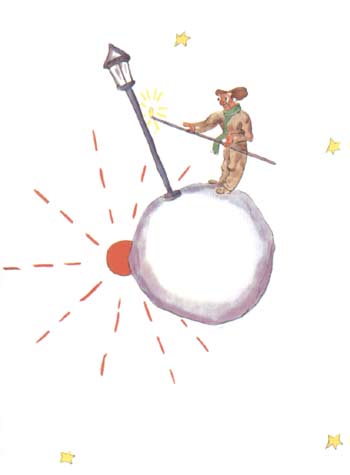 Był wciąż zajęty pracą, co minutę zapalał latarnię.
Miał świadomość, że jego praca stała się bezsensowa, mimo to wykonuje ją rzetelnie
BĄDŹ  JAK  LIS…
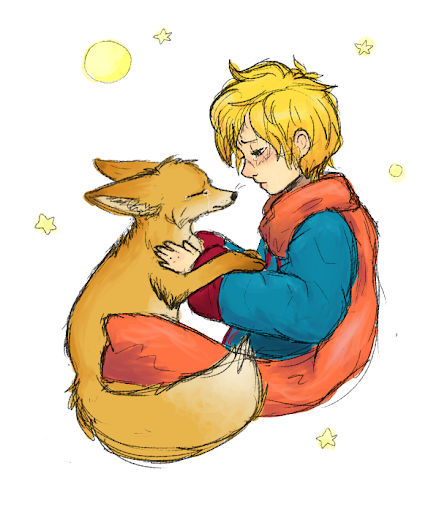 „Dobrze widzi się tylko sercem. Najważniejsze jest niewidoczne dla oczu.” Lis mówiąc Małemu Księciu miał na myśli to, że ludzie kierują się wyglądem innych a nie zwracają uwagi na to co inni mają w sercu
NIE  BĄDŹ  JAK  PRÓŻNY…
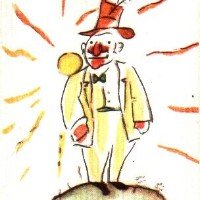 Próżny był skupiony wyłącznie na sobie.
Liczyło się tylko dla niego to aby być wielbionym i oklaskiwanym przez innych